Industrial cleaning using mobile pump and vacuum truck
June 2022
2 potentially serious events related to pumping activity occurred within the Company in the last 5 years.
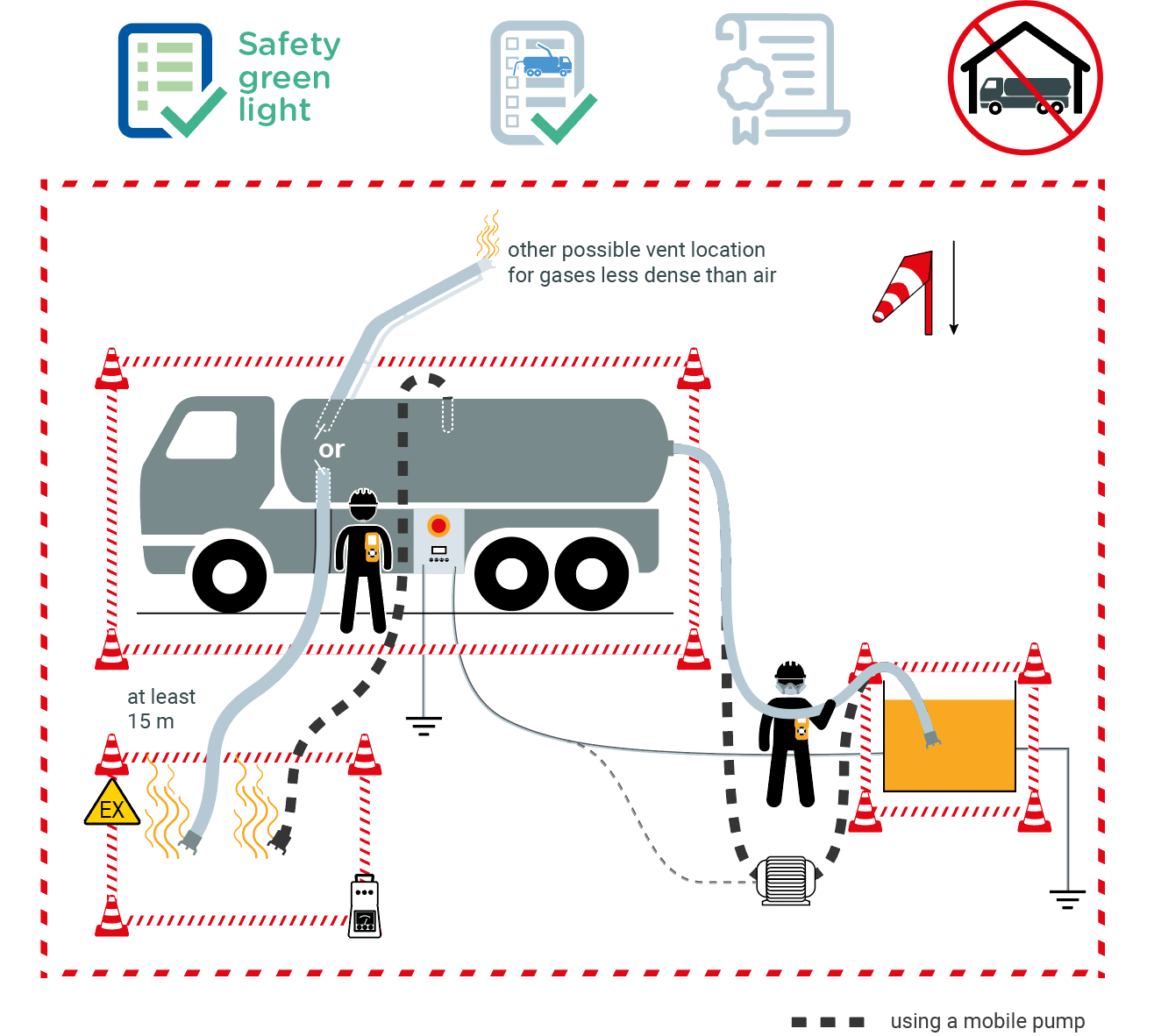 1
2
3
4
4
6
7
7
6
9
8
9
5
7
8
9
10
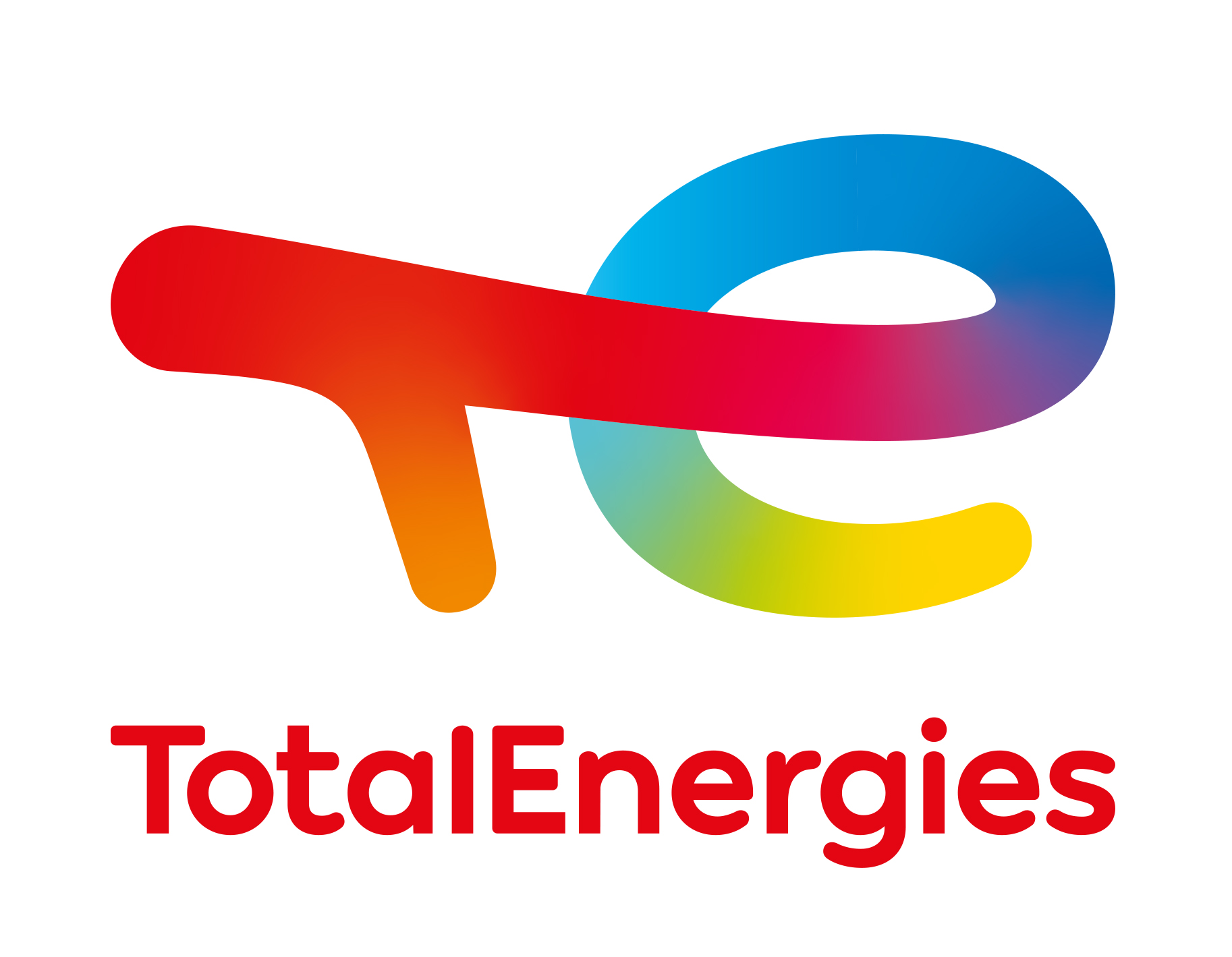 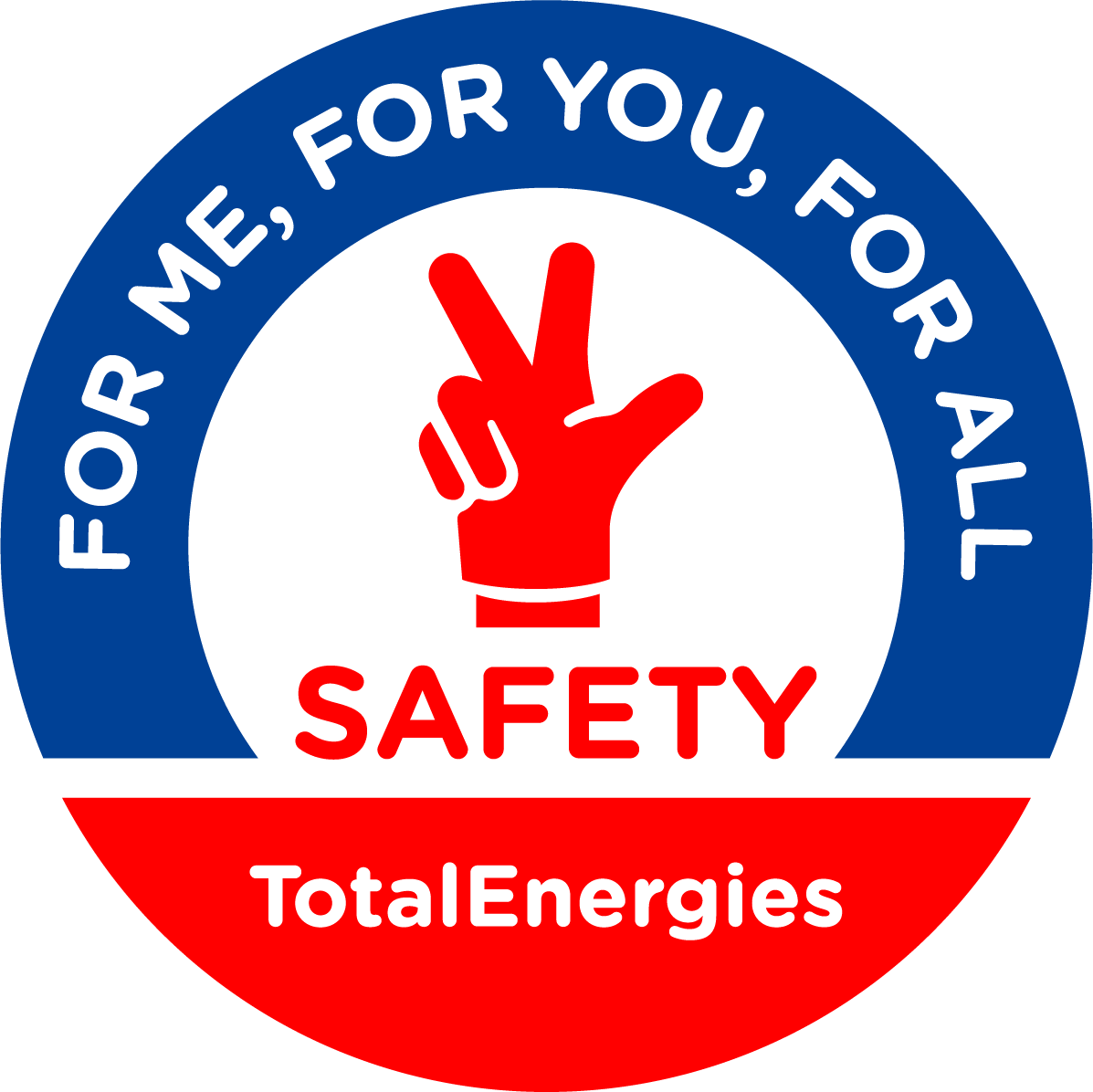 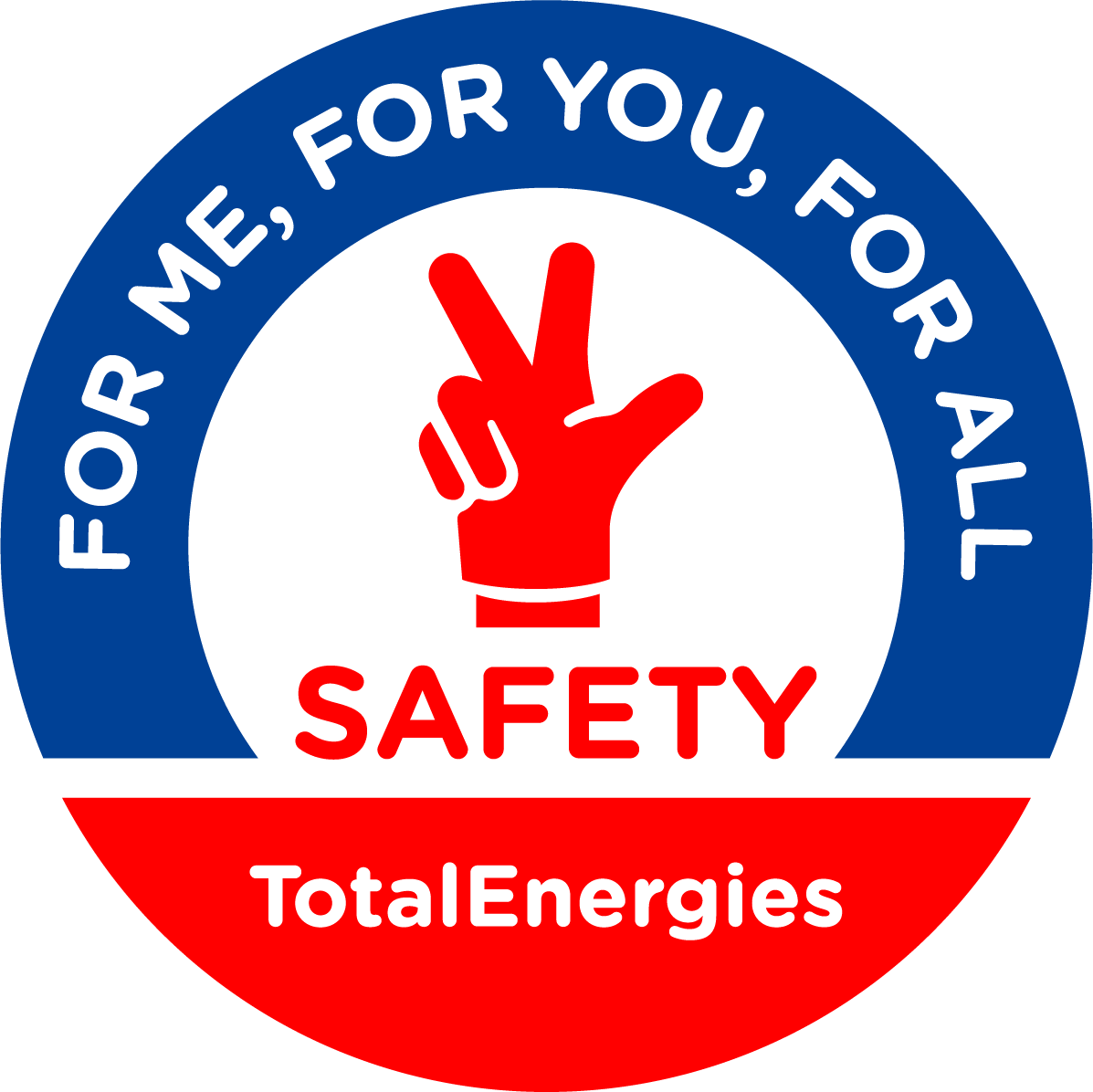 June 2022
Industrial cleaning
Location 		Date 	
Company observed 	 Permit No.
POINTS TO BE CHECKED
YES
N/A
NO
1
2
3
4
Has the "Safety green light" been carried out?
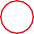 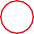 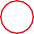 Has the checklist before start-up been completed by the operations team?
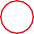 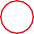 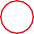 Do the operator and machine operator have a training/ competency certificate for their function?
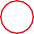 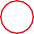 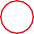 Is the working area positioned according to the wind direction and are the truck and the vents located outside buildings?
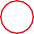 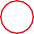 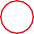 Are the team members aware of the product to be pumped (flammable, toxic, etc.) and has the
compatibility with the equipements been checked?
5
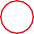 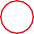 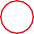 Where it is not possible to collect the vapors, are they vented to a safe area (at least 15 m - 50ft from the truck and downwind; if not and only for gases less dense than air, at least 5 m - 17 ft above the truck)?
6
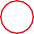 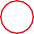 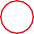 Is the area around the truck, the pumping location
and the vents barricaded and the vent location clearly
flagged up? (in service stations: barricades around
the worksite perimeter)
7
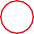 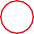 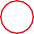 Are grounding and equipotential bonding in place?
8
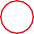 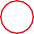 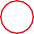 Is the atmosphere at the pumping site, at the truckand at the vent location constantly monitored?
9
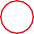 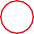 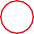 Is the machine operator positioned within reachof the pump emergency stop?
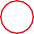 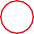 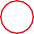 10
Compliance rate (Nb YES/applicable points):	/	(	%)

Comments
Company 	 Signature
Name